Informal document GRE-81-22 
(81st GRE, 15-18 April 2019, 
agenda item 4)
Transmitted by Poland
Simplification of the UN Lighting and Light-signalling Regulations
Poland - response to request SLR for advice
1
WP.29/2018/158/Rev.1
TOMORROW (RID “Stage 2”)
TODAY (RID “Stage 1”)
YESTERDAY
R112 Class A
          Class B
          Class AR        
          Class BR
R98    Class DC
           Class DR
R123 Class C
          Class E
          Class V
          Class W
          Class XR
          ADB 
R113  Class AS
          Class BS
          Class CS
           Class DS
           Class ES
           Class R-BS
           Class R-CS
           Class R- DS
           Class R- ES
R19     Class B- F3
R119    Class K
Class A
Class B
Class AR        
Class BR
Class DC
Class DR
Class C
Class E
Class V
Class W
Class XR
 ADB 
Class AS
Class BS
Class CS
Class DS
Class ES
Class R-BS
Class R-CS
Class R- DS
Class R- ES
Class F3
Class K
Basic /”C” Passing beam
Low speed /”V” Passing beam
Motorway/”E”  Passing beam
Adverse weather passing beam
Basic Driving beam
Low speed Driving beam
ADB 
AS, BS for mopeds
CS DS for motorbikes  (>< 11 kW /125 cm3)
Secondary driving beams  (>< 11 kW /125 cm3)
Auxiliary driving beam
Fog beam
Cornering beam
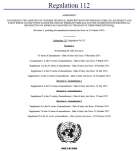 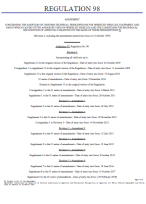 …
1 Regulation
16 Beam patterns
6 Regulations
24 Beam patterns
TC4-45   SAE J2829 
Expertise of Optical engineers
1 Regulation
23 Beam patterns
Poland advice RID
Clear justification needed why it is still needed 16 beam patterns ?

Basic (passing beam) – what does „Basic” mean? What is max. speed for basic?
Low speed - which speed? Why?
Motorway – is Basic sufficient for motorway or not? 
Should be Basic forbidden for motorway driving?
3
Poland advice RID
Adverse weather passing beam – is the Basic passing beam sufficient  during adverse weather?
If yes – anything more than Basic is not needed 
(up to manufacturer – no need to regulate). 
If not - will be Adverse weather mandatory for performance based RID ?
Is Fog lamp = Adverse weather? 
If not who and how will decide regarding use of Adverse weather?
4
Poland advice RID
Basic Driving beam
What is the difference for safety between Basic passing beam and Driving beam? 
(Is Basic passing beam sufficient for safety?
 If not the other performance based solution is needed)
Is the need to regulate driving beam?
(Cancel glare restriction only ?) 
Low speed Driving beam – is Basic or Low speed passing beam insufficient ?
5
Poland advice RID
ADB - if Basic passing beam is sufficient than is no need to define ADB – it can be industry standard and have to meet Basic passing beam only.  If not the new attempt to safety/performance headlighting needed

AS, BS for mopeds? - Why low speed Passing is insufficient?
6
Poland advice RID
Secondary driving beams  (>< 11 kW /125 cm3) – What is the purpose? 
Is the Basic passing beam  (or Basic driving beam???) insufficient?

Auxiliary driving beam – as above.

Cornering beam - OK
7
Installation requirements after SLR step 1  Regulation RID
AS 
BS, R-BS
CS, R-CS
DS, R-DS
ES, R-ES
A, AR
B, BR

CS, R-CS
DS, R-DS
ES, R-ES
Class B, BR
Class DC, DR
F3
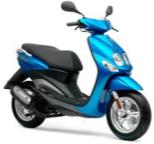 R74
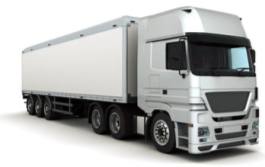 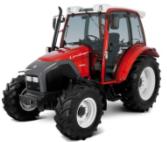 Class A, AR  
Class B, BR
Class DC, DR
Class AS
Class BS, R-BS
Class CS, R-CS
Class DS, R-DS
Class ES, R-ES
Class F3
Class K
Class B, BR
Class DC, DR
Class C
Class E
Class V
Class W
Class XR
 ADB 
Class F3
Class K
< 50 Km / h
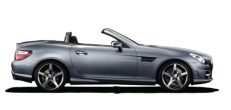 R53
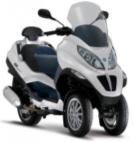 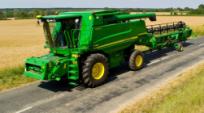 <125 cm3
R48
R86
2 x CS, 2 x R-CS
DS, R-DS
ES, R-ES
A, AR  
B, BR
DC, DR 
F3
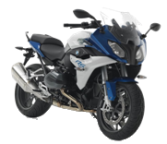 GREEN colour means «optional»
BLACK colour means «mandatory»
Should the beam requirements be based on the category of the vehicle?
>125 cm3
Poland advice RID
We don’t see the need to generate  design based  special beams for two-wheelers, tractors, machinery, etc.

The performance oriented  is visibility distance and width directly connected with speed and stopping distance + effective protection against glare
9
Poland advice RID
There are needed:

1. Basic beam 
1A. Low (which?) speed – preferred max. speed assigned to Basic type approval  
2. Adverse weather or fog ?? – if Basic is not sufficient.
3. Cornering as supporting comfort

The rest RID should meet Basic or Low speed. 
If not sufficient more safety details needed.
10
GRE advice needed 		(1/3)
Is it OK to continue having the headlamp provisions expressed on the basis of luminous intensities equivalent to illuminance measured on screen at a distance of 25m?
11
Poland advice 	(1/3)
Is it is incorrectly stated question (OK or NOT OK). 

Provisions should be adequate to performance for road illumination and glare exposed eyes area – not for the screen.

For testing it is possible to use equivalent co-ordinate system – e.g. goniometer angular and intensities. There is no problem to recalculate.
12
Poland questions to SLR (or GTB?)
 idea for RID  
(expressed in SLR 28-02)
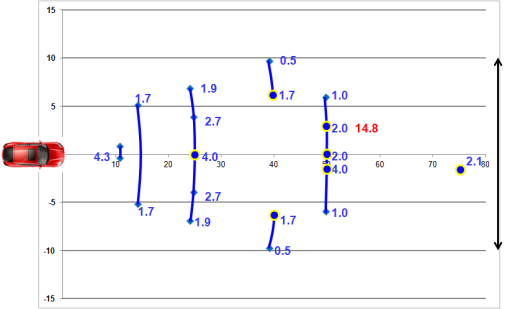 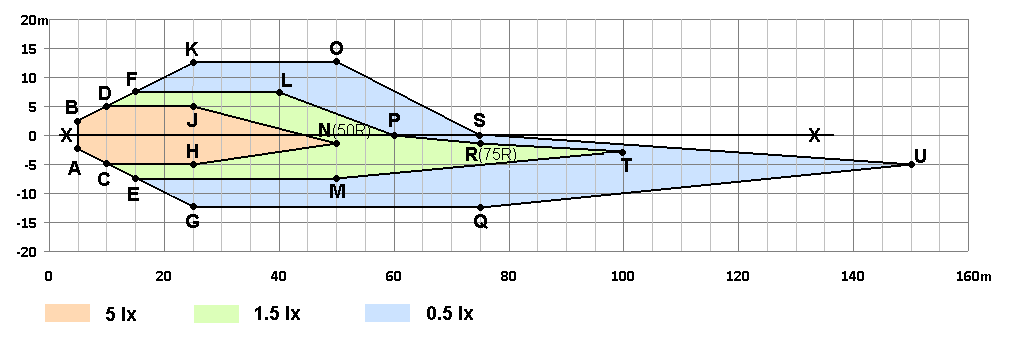 13
Poland questions to SLR (or GTB?)
 idea for RID
Clear and detailed justification to each proposed value is expected
Regarding performance, what does 1.7 lx mean and why it differs from 1.9 lx or 2.0 lx or 1.0 lx or 0.5 lx or 4.0 lx etc?
Doubt about the distances and widths chosen e.g. why only outside for 40 m etc.  
Why is the required value in point 75R is increased by 20%? 
What does this mean for performance (increase distance or other values in relation to safety)?
14
Poland questions to SLR (or GTB?)
 idea for RID
Doubt regarding holes in illumination requirements.
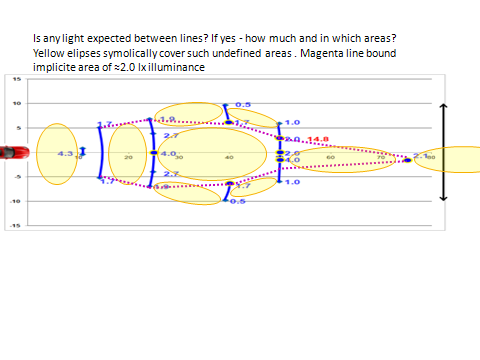 Are holes in light distribution alowed?
15
Poland questions to SLR idea of RID
Should the true performance requirements with higher expectations than today be met by all present technologies?

Does the proposal restrict any existing headlamp design which are today legal ?
16
Poland advice to SLR idea of RID
New attempt for glare suggested. Allow to vertical non-uniform intensity instead of fixed value for glare zone. 
Intensity may decrease with increasing vertical angle (higher above cut-off than today)

No reasons for preserving screen points and segments philosophy directly taken from the historical requirements based on parabolic design.
17
THANK YOU FOR ATTENTION
18